Mercoledì 10 maggio 2023 – Auditorium V. Nobili
Ospedale Pediatrico Bambino Gesù
APPROCCIO AL BAMBINO AFFETTO DA MALATTIA GENETICA RARA
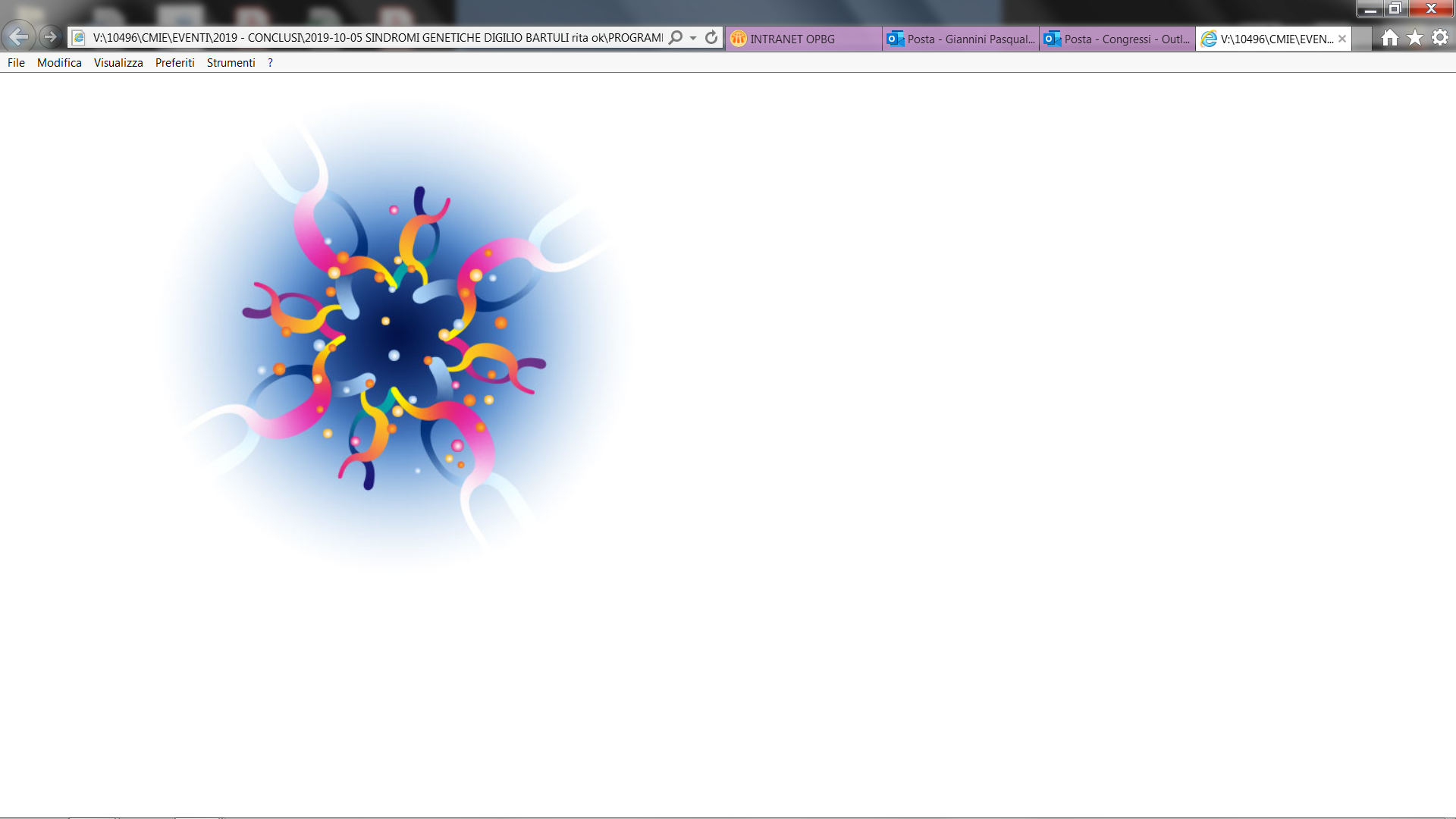 PROGRAMMA

08:30 Registrazione dei partecipanti
09:00 Introduzione al corso: Andrea Bartuli, M.Cristina Digilio
Moderatori: A Bartuli, A Novelli, M Tartaglia
Introduzione
09.10 - 09.30: B Dallapiccola : Riflessioni introduttive 
Sindromi con Macrocefalia / Overgrowth
09.30 - 09.50  “Vecchie” e “Nuove” sindromi con Macrocefalia /Overgrowth -  M.Lisa Dentici
09.50 - 10.10 La sindrome Sotos - Marina Macchiaiolo
10.10 - 10.30 L’endocrinologo nelle sindromi con Macrocefalia / Overgrowth   
                        Marco Cappa, Giorgia Bottaro
10.30 - 10.50 Le cardiopatie congenite nella sindrome Sotos - Giulio Calcagni
10.50 - 11.10 L’Epilessia nelle sindromi con Macrocefalia / Overgrowth - Marina Trivisano
11.10 - 11.20 Discussione
11.20 - 11.30 Pausa 
11.30 - 11.50 “Pathways” comuni nelle sindromi con Macrocefalia / Overgrowth - Marcello Niceta
11.50 - 12.10 La Genetica Molecolare nella sindrome Sotos - Alessia Micalizzi
12.10 - 12.30 La Genetica Molecolare nelle sindromi con Disabilità Intellettiva/ Overgrowth  
                        Alessandra Terracciano
12.30 - 12.50 Il Metiloma nelle sindromi con Macrocefalia / Disabiltà Intellettiva / Overgrowth 
                         Andrea Ciolfi
12.50 - 13.00 Discussione
13.00 - 13.45 Pausa 
Sindromi con Obesità
13.45 - 14.05 Dalla Sindrome di Prader-Willi in poi… - Danilo Fintini
14.05 - 14.25 La sindrome Bardet-Biedl: Cosa ci insegna - M.Cristina Digilio
14.25 - 14.45 La Genetica Molecolare nelle Sindromi con Obesità - Mafalda Mucciolo 
14.45 - 15.05 Quando la diagnosi di Sindrome Prader-Willi è difficile Lorenzo Sinibaldi, Silvia Genovese
15.05 - 15.15 Discussione
15.15 - 15.45 Verifica finale di apprendimento
15.45 - Chiusura dei lavori
Responsabili Scientifici: Andrea Bartuli; Maria Cristina Digilio
INFORMAZIONI
GENERALI
Obiettivo Formativo: documentazione clinica. Percorsi clinico-assistenziali diagnostici e riabilitativi, profili di assistenza - profili di cura (3).

Educazione Continua in Medicina (ECM)
Al Corso sono stati assegnati n. 6 crediti formativi per le figure professionali di:
Biologo; Infermiere; Infermiere pediatrico; Psicologo / Psicoterapeuta; Medico Chirurgo (tutte le discipline), Terapista della Neuro Psicomotricità dell’età evolutiva. 

E' obbligatoria l'iscrizione tramite riscatto del codice, coloro che non saranno presenti in piattaforma con regolare iscrizione,  non potranno accedere al corso e non avranno pertanto diritto ai crediti ECM;
Il rilascio dei crediti è subordinato all’effettiva presenza del partecipante all’intero evento formativo;
Per l'assegnazione dei crediti, è necessario compilare il questionario on line sulla soddisfazione dell'evento e superare la prova di valutazione finale prevista.
Data e sede:
Meroledì 10 maggio 2023 – Auditorium V. Nobili
Evento n. 382053
Iscrizioni:
Saranno  accettate le prime 60 iscrizioni. E’ obbligatorio effettuare l’iscrizione on-line su: http://www.formazione.ospedalebambinogesu.it/
entro il giorno prima della data di inizio dell’evento.
Inserire il codice di riscatto riservato al personale interno dell’Ospedale, nell'apposita sezione CODICI visibile in "IL MIO PANNELLO" . 
Una volta riconosciuto il codice, cliccare sul pulsante "RISCATTA" per ultimare l'iscrizione all'evento. In caso di esaurimento posti contattare la Segreteria Organizzativa.
SEGRETERIA ORGANIZZATIVA
Servizio Eventi Formativi Educazione Continua in Medicina
Ospedale Pediatrico Bambino Gesù
P.zza S. Onofrio, 4 00165 Roma
Tel. 06/68592290-4864-2411-3154-4758 Fax: 06/68592443
E-mail: congressi@opbg.net;  www.ospedalebambinogesu.it
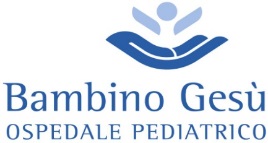